BÀI 13
TÌM KIẾM SỰ HỖ TRỢ Ở NƠI CÔNG CỘNG
YÊU CẦU CẦN ĐẠT
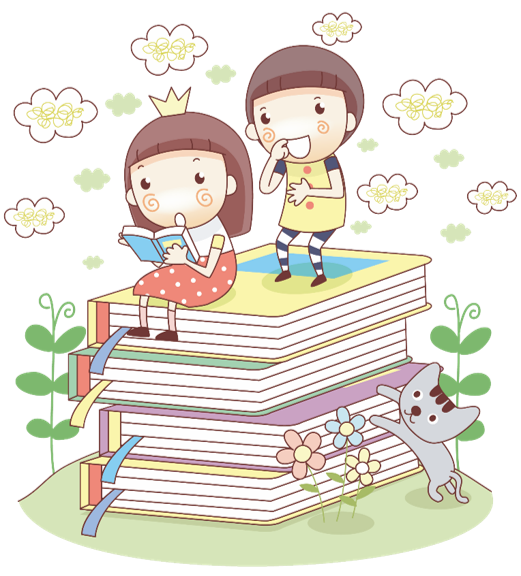 Nêu được vì sao phải tìm kiếm sự hỗ trợ ở nơi công cộng.
Nêu được một số tình huống cần tìm kiếm sự hỗ trợ ở nơi công cộng.
Thực hiện được việc tìm kiếm sự hỗ trợ nơi công cộng.
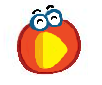 KHỞI ĐỘNG
Kể về một lần em gặp khó khăn ở nơi công cộng. Khi đó, em đã làm gì?
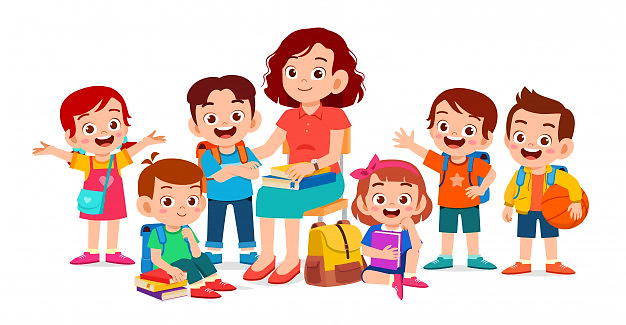 Hoạt động 1
Tìm hiểu những tình huống 
cần tìm sự hỗ trợ ở nơi công cộng
Quan sát tranh và trả lời câu hỏi:
1
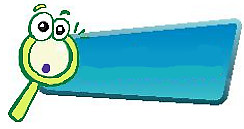 1. Các bạn trong tranh gặp tình huống gì? Tình huống đó xảy ra ở đâu?
2. Vì sao cần tìm kiếm sự hỗ trợ trong các tình huống trên?
KHÁM PHÁ
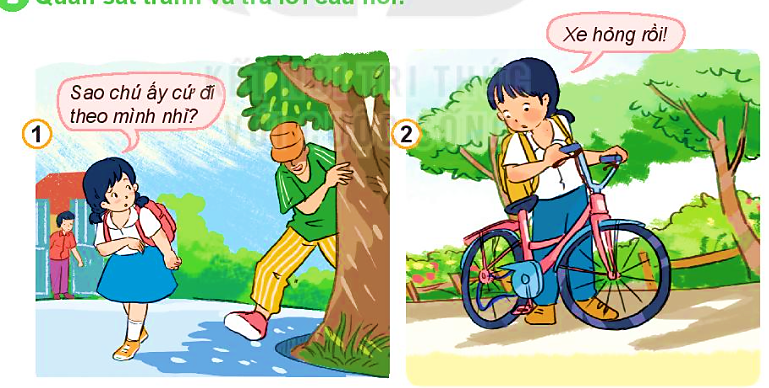 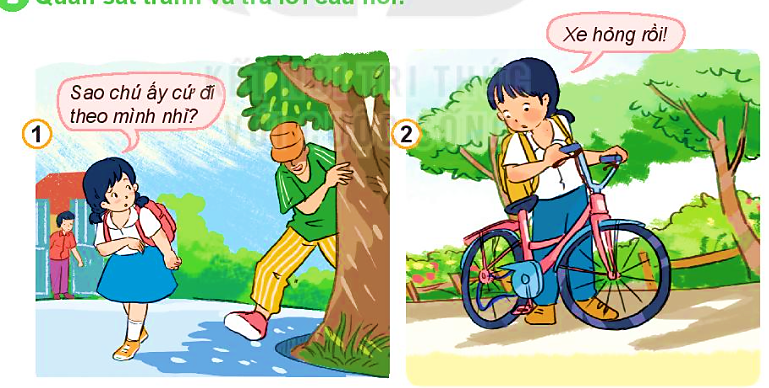 Em bị người lạ mặt đi theo.
Xe đạp của em bị tuột xích.
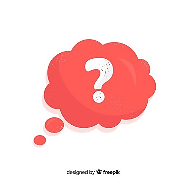 Vì sao em cần tìm kiếm sự hỗ trợ trong các tình huống trên?
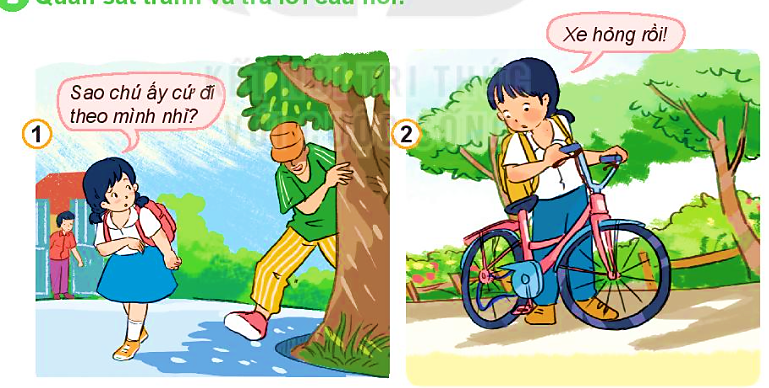 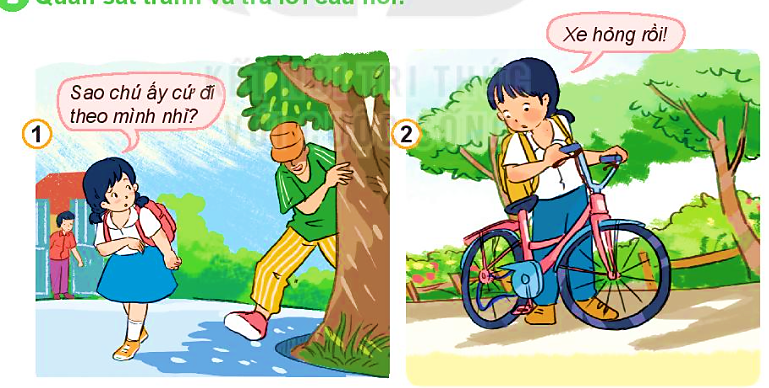 Em cần tìm kiếm sự hỗ trợ nếu không sẽ bị kẻ xấu bắt cóc, hãm hại.
Em cần tìm kiếm sự hỗ trợ của những người xung quanh để sửa xe.
Kể thêm những tình huống cần tìm kiếm sự hỗ trợ khi ở nơi công cộng mà em biết?
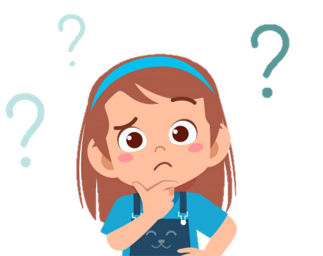 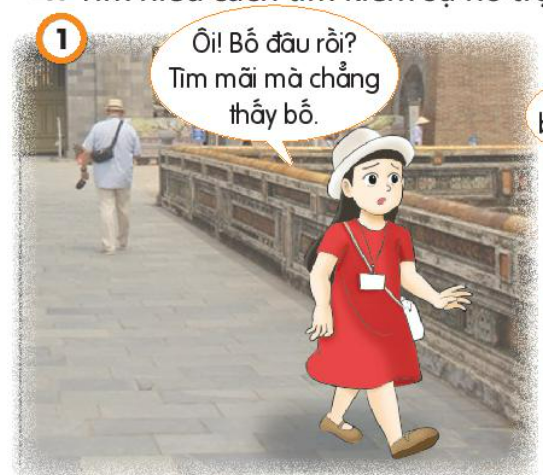 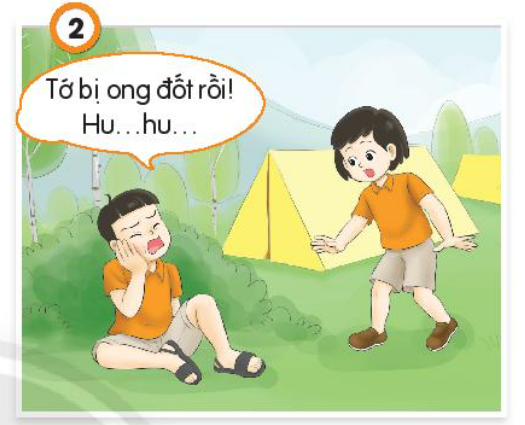 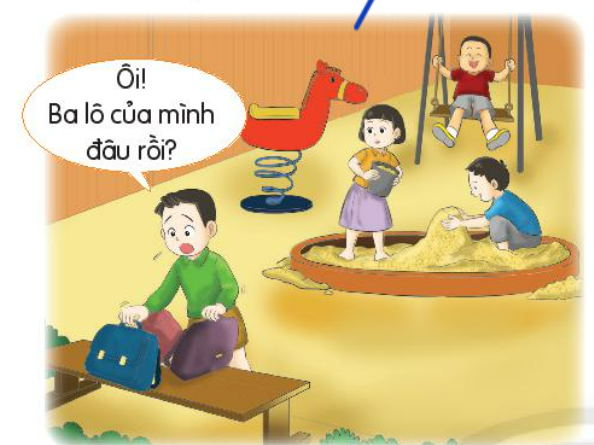 3
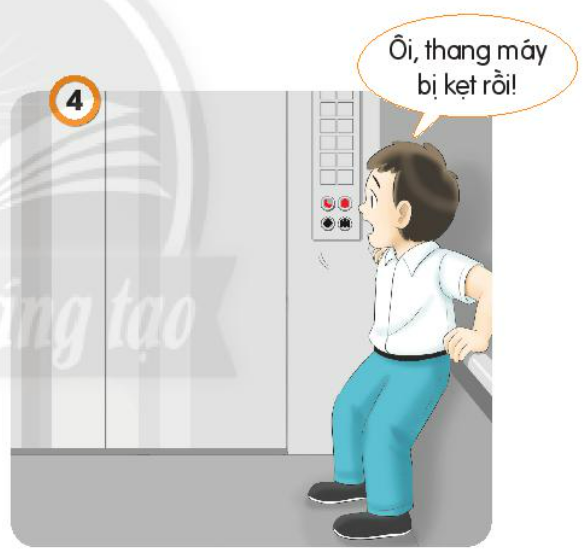 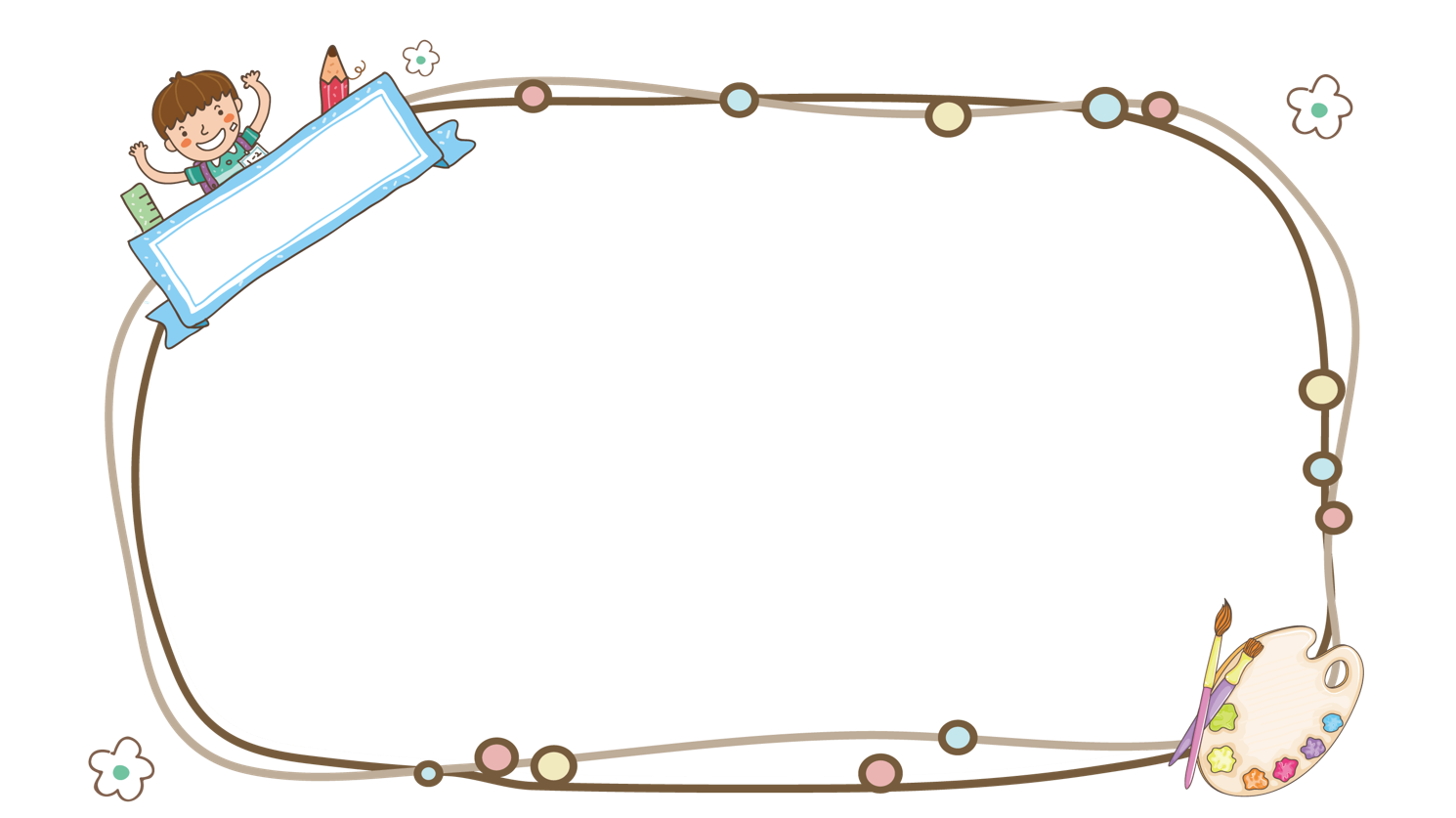 Kết luận
Khi em bị hỏng xe, khi có người lạ đi theo em hay có người lạ đến đón…em cần tìm kiếm sự hỗ trợ từ những người xung quanh. Việc tìm kiếm sự hỗ trợ kịp thời sẽ giúp em bảo vệ bản thân, không ảnh hưởng tới những công việc cá nhân của mình.
Hoạt động 2
Tìm hiểu cách tìm kiếm sự hỗ trợ và 
ý nghĩa của việc tìm kiếm sự hỗ trợ 
ở nơi công cộng
2
Đọc tình huống và trả lời câu hỏi:
Lớp Hà đi tham quan vườn bách thú. Do mải ngắm những con vật mình yêu thích nên Hà đã bị đi lạc. Bạn đã bình tĩnh, quan sát xung quanh, tìm chú bảo vệ và nhờ chú giúp đỡ.
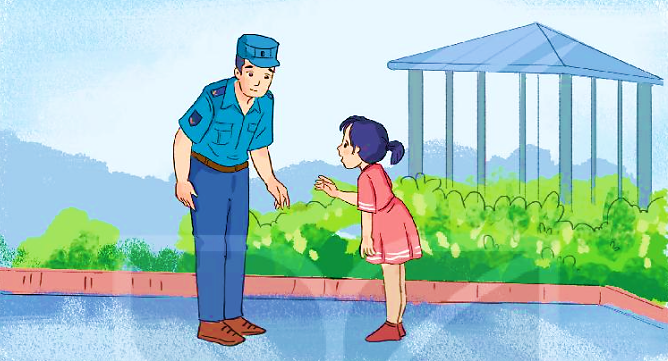 Khi bị lạc, Hà tìm kiếm sự hỗ trợ bằng cách nào?
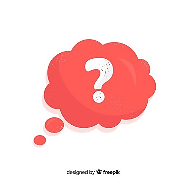 Bình tĩnh, quan sát xung quanh
Tìm chú bảo vệ, kể rõ sự việc.
Nhờ chú báo với thầy cô.
Việc tìm kiếm sự hỗ trợ có lợi ích gì?
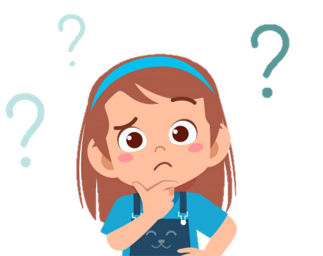 Việc tìm kiếm sự hỗ trợ sẽ giúp
Giải quyết được những tình huống bất ngờ mà em gặp phải.
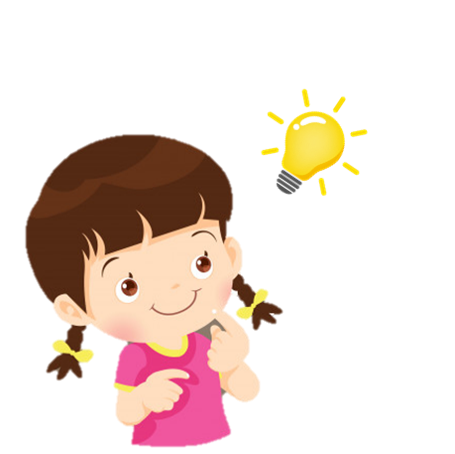 Tránh được những nguy hiểm rình rập xung quanh các em.
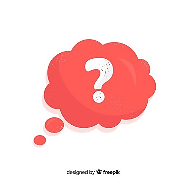 1. Khi bị lạc Hà đã tìm kiếm sự hỗ trợ bằng cách nào?
2. Việc tìm kiếm sự hỗ trợ có ích lợi gì?
3. Nếu là Hà em sẽ làm gì trong tình huống trên?
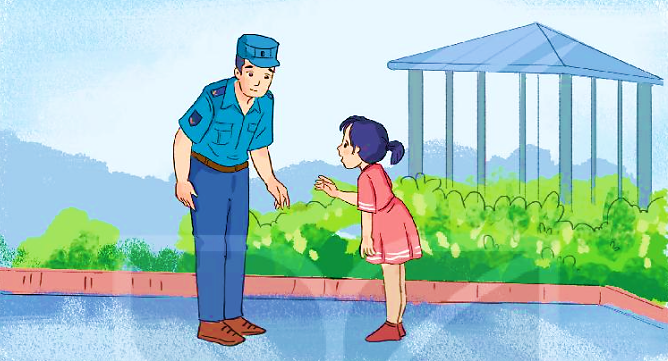  Hà có thể sẽ bị lạc và gặp nguy hiểm.
Xử lí tình huống
1
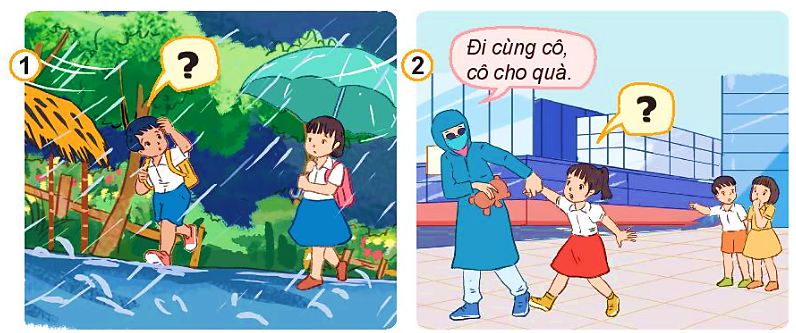 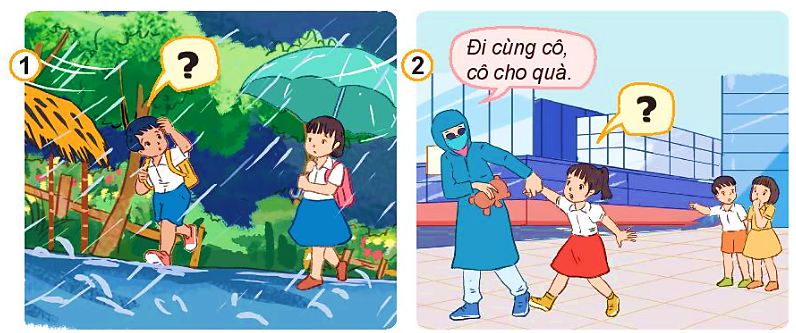 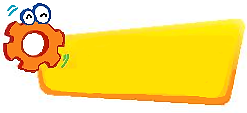 LUYỆN TẬP
Trời mưa, em nên xin đi nhờ ô cùng bạn.
Em nên la lớn để mọi người xung quanh giúp đỡ.
Bạn nhỏ bị người lạ dụ dỗ tặng quà.
Trời mưa, em không mang theo ô.
Xử lí tình huống
1
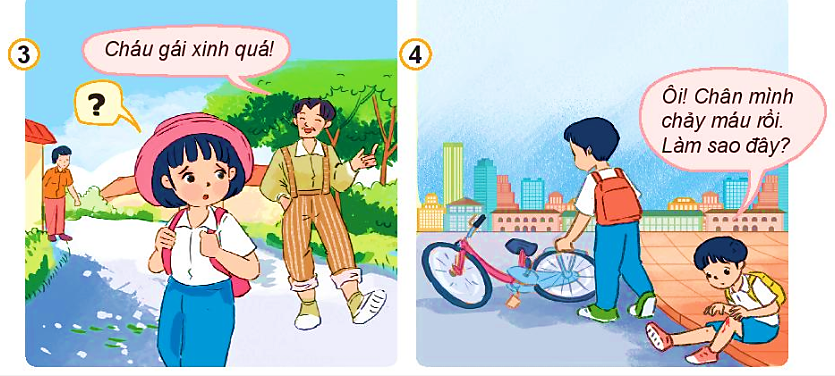 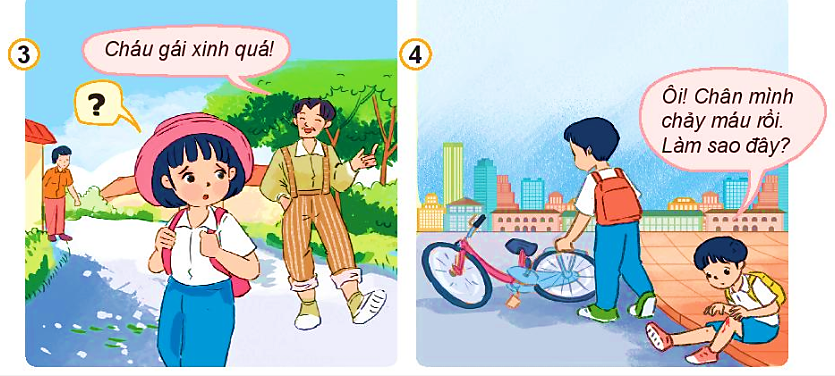 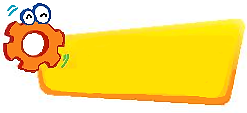 LUYỆN TẬP
Em có thể đi tới hiệu thuốc hoặc trạm xá, phòng y tế để nhờ người lớn băng bó.
Em nên tìm sự giúp đỡ của mọi người xung quanh để tránh khỏi kẻ xấu đi theo.
Bạn nhỏ bị một người lạ mặt đi theo.
Trên đường đi học, em bị ngã xe đạp.
Lập danh sách các số điện thoại và địa chỉ cần ghi nhớ để tìm kiếm sự hỗ trợ khi cần thiết.
Yêu cầu trợ giúp khẩn cấp, tìm kiếm cứu nạn trên phạm vi toàn quốc
Cứu hỏa
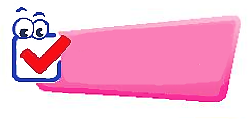 VẬN DỤNG
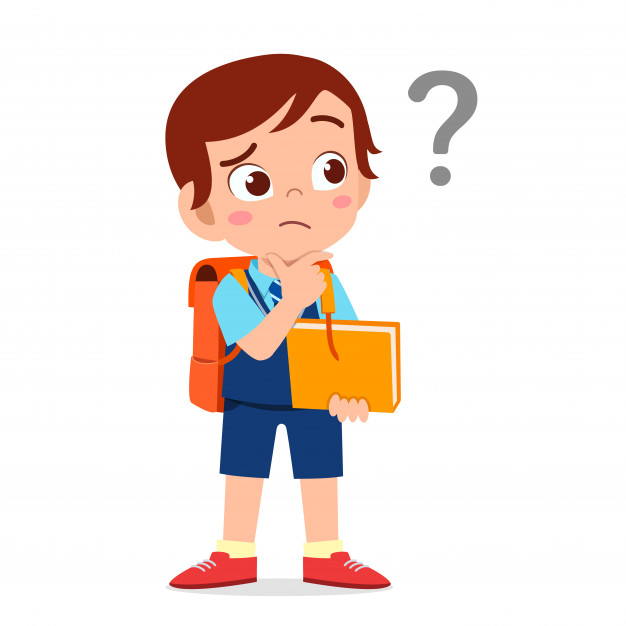 Công an
Địa chỉ ?
Số điện thoại?
115
113
114
112
111
Bảo vệ trẻ em
Cấp cứu
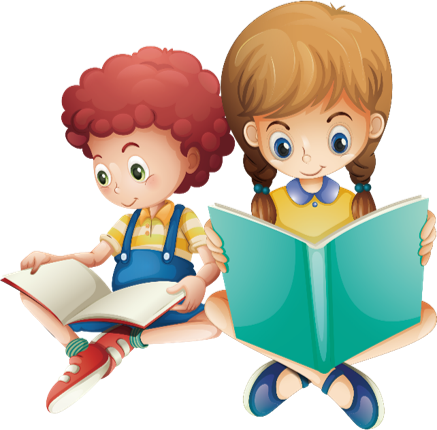 Thông điệp
        Tìm người đáng tin cậy
        Nói điều em mong chờ
        Cảm ơn người hỗ trợ
        Giúp em vượt khó khăn
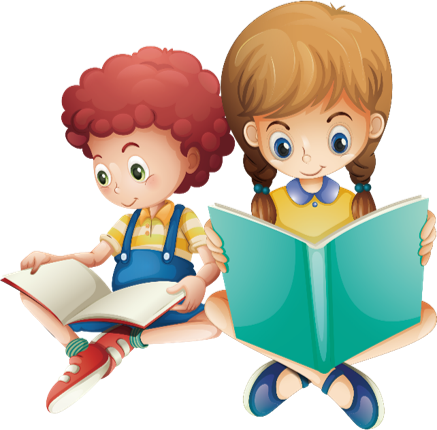 YÊU CẦU CẦN ĐẠT
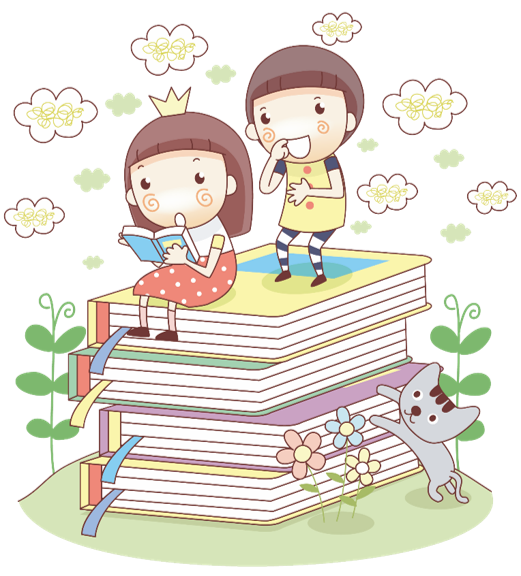 Nêu được vì sao phải tìm kiếm sự hỗ trợ ở nơi công cộng.
Nêu được một số tình huống cần tìm kiếm sự hỗ trợ ở nơi công cộng.
Thực hiện được việc tìm kiếm sự hỗ trợ nơi công cộng.
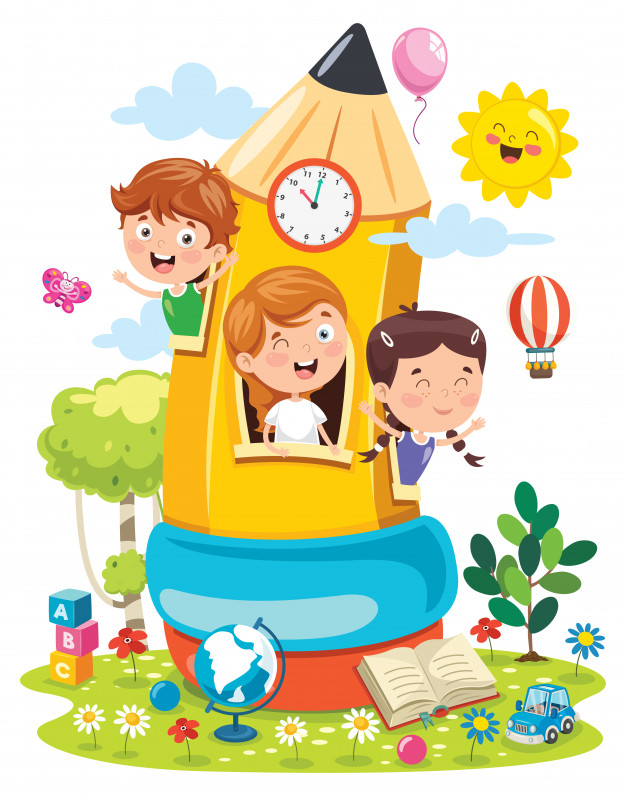 Tạm biệt và hẹn gặp lại các con trong các tiết học sau!